LATE JURASSIC TO EOCENE EVOLUTION OF THE CORDILLERAN THRUST BELT AND FORELAND BASIN SYSTEM, WESTERN U.S.A.
Regional Patterns of Orogenesis
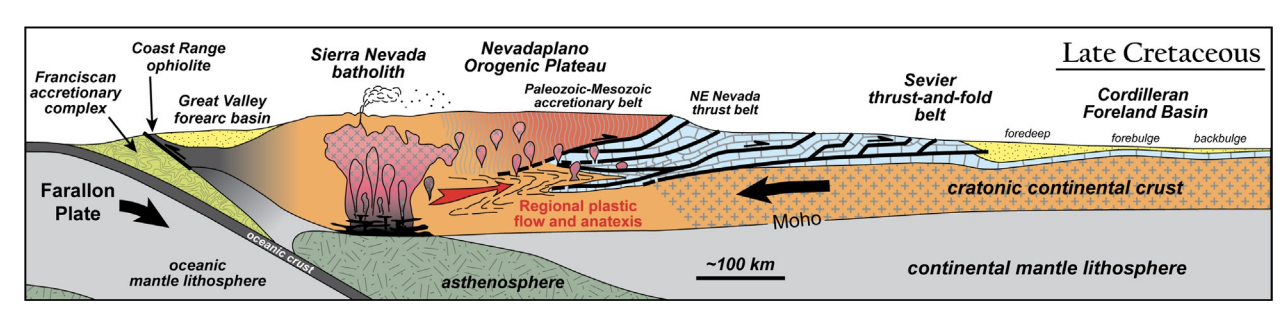 DeCelles, P.G., 2004, Late Jurassic to Eocene evolution of the Cordilleran Thrust Belt and Foreland Basin System, western U.S.A., American Journal of Science, 304, 105-168
Large-scale temporal and spatial patterns of events associated with the Cordilleran thrust belt 
Kinematic, metamorphic, igneous, and sedimentary events 

Thrust faulting propagated to the east 
Influenced by Precambrian stratigraphic geometry, embayments, and promontories 
Promontories located in southwestern Montana and southeastern California
Opposite ends of the Sevier belt 

Initial thrusts of the frontal Sevier belt began ~60 m.y. behind the earliest movements of the Luning-Fencemaker thrust
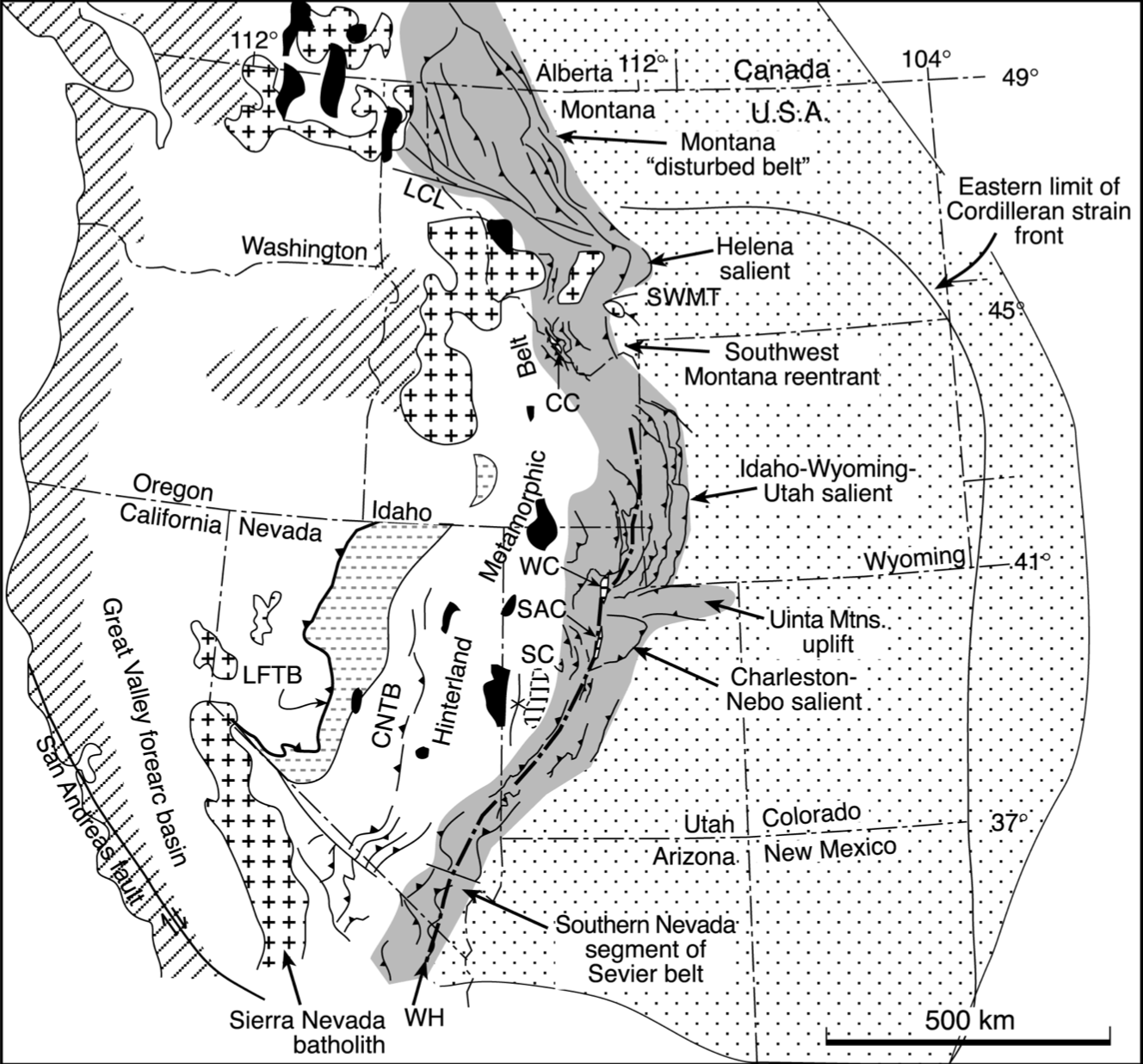 Character of deformation
Deformation varied depending on the rocks involved 

Triassic: 
Fine grained Triassic strata of the Luning-Fencemaker thrust belt
Closely spaced faults
Rocks have penetrative cleavage 
Formed in low grade metamorphic conditions
Mid-crustal shear zones incorporated crystalline basement rock into Eastern Nevada and Western Utah 
Located near the transition of Proterozoic and Paleozoic strata
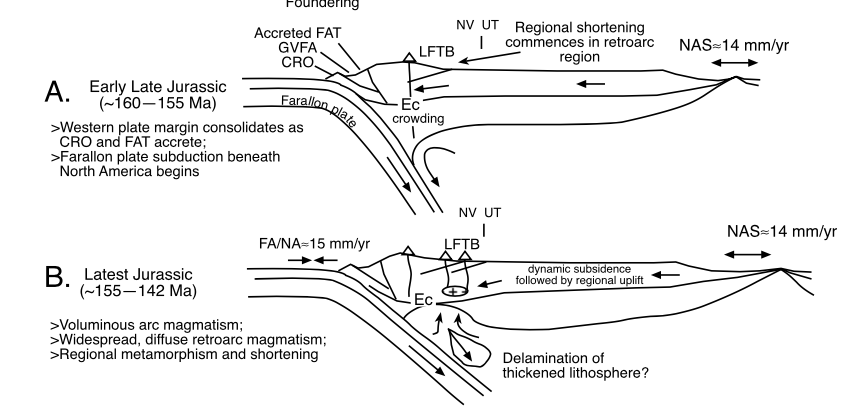 During Early Cretaceous:
Thrusts spread significantly 
Internal strain was reduced
Faults broke eastward over regional flats 

Flats are Pre-Cambrian-Paleozoic ”Megathrust sheets” 
Precambrian quartzites and Paleozoic carbonates  

Late Cretaceous:
Between 80 to 75 Ma. 
The basal thrust, or shear zone, or the orogenic wedge propagated into the foreland crystalline basement
Causing Laramide uplifts and basins to form
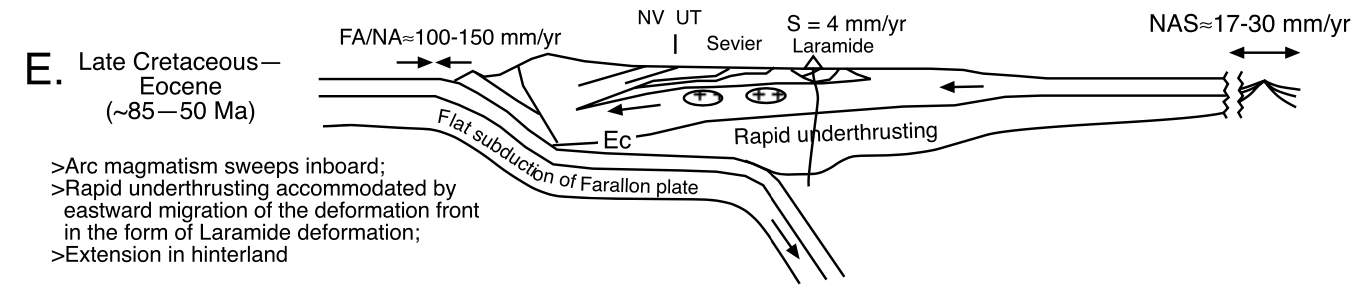 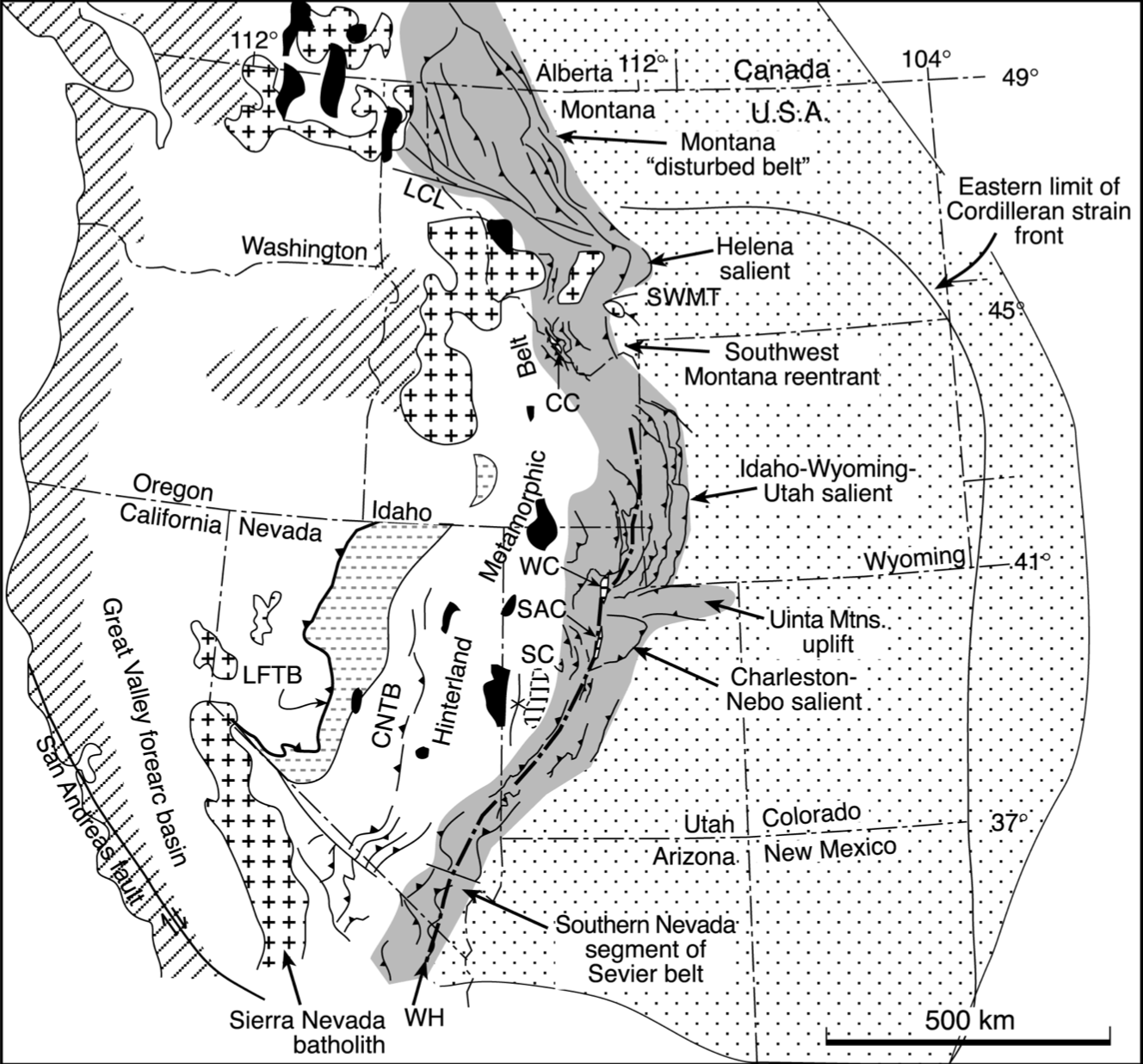 Total Shortening
Shortening estimated to be < 100 km in the South to 350 + km in the east by central Utah
Estimates have a high margin of error
Estimates are likely minimum values 
Does not include significant amount of internal strain 
Shortening on the western thrust systems are not well known

Because shortening is occurring in upper crustal rocks then an equal amount of lower crust and lithosphere must also have been subducted westward beneath the Cordilleran arc
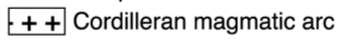 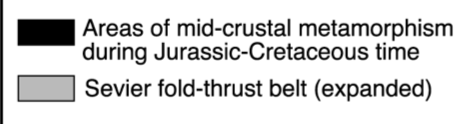 Because shortening is occurring in upper crustal rocks then an equivalent amount of lower crust and lithosphere must also have been subducted westward beneath the Cordilleran arc 

- Then, the interior portion of the Cordilleran thrust was the location of the thickest crust 

Evidence:
Metamorphic rocks in Nevada indicate mid-crustal rocks were buried 10-25 km deeper than their original stratigraphic depths
Luning-Fenemaker Thrust belt to the west and megathrust sheets to the east are lower grade greenschist facies 
Rocks at the Sevier belt were unmetamorphosed
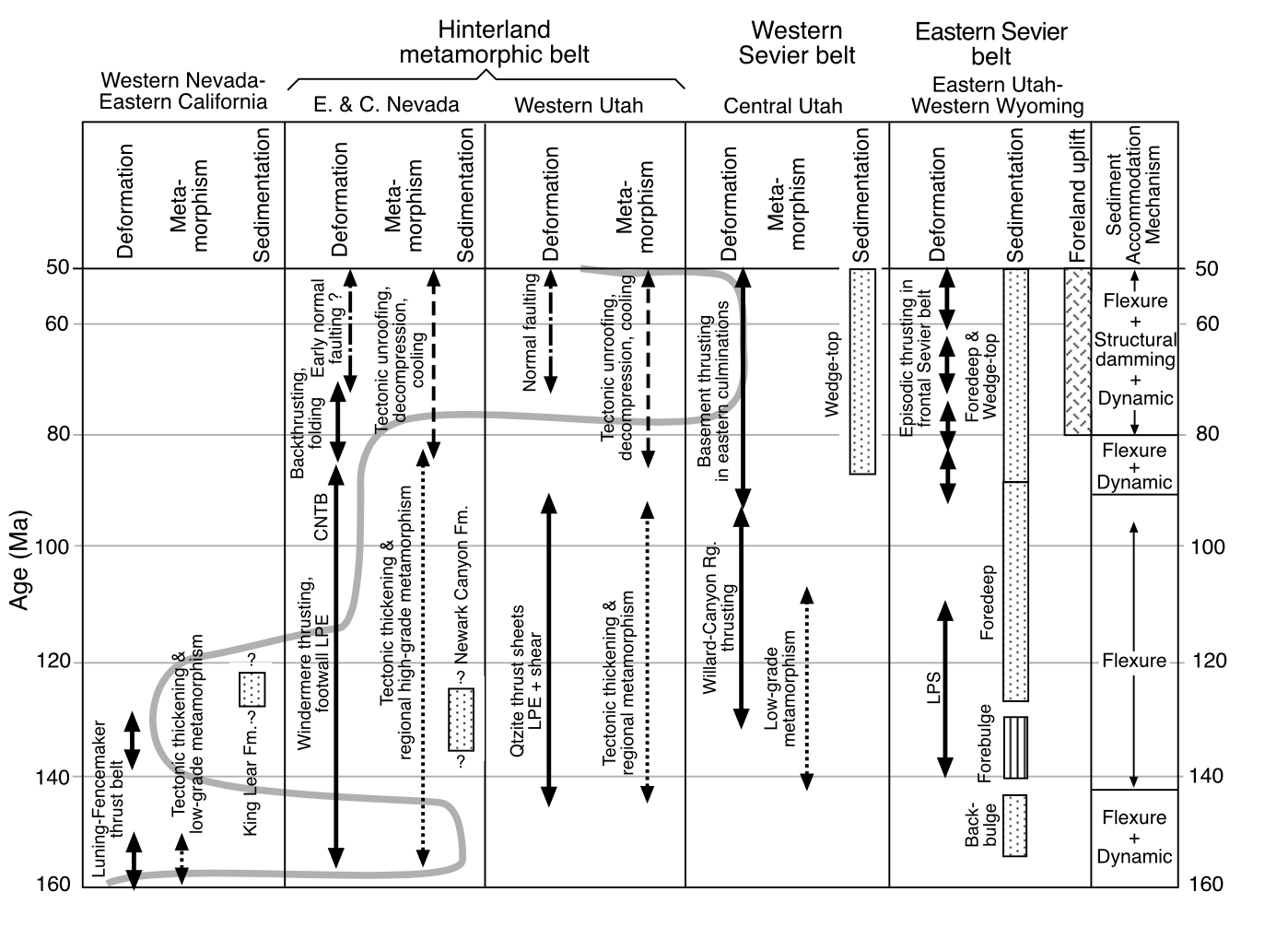 Magmatic Activity
Two major episodes:
Late Jurassic
Crustal melts were caused by the addition of heat to the mantle from
Mafic intrusions in the lower crust 
Asthenospheric upwelling

Late Cretaceous to Early Tertiary
Related to a decrease in the angle of subduction of the Farallon plate and the onset of the Laramide crustal shortening
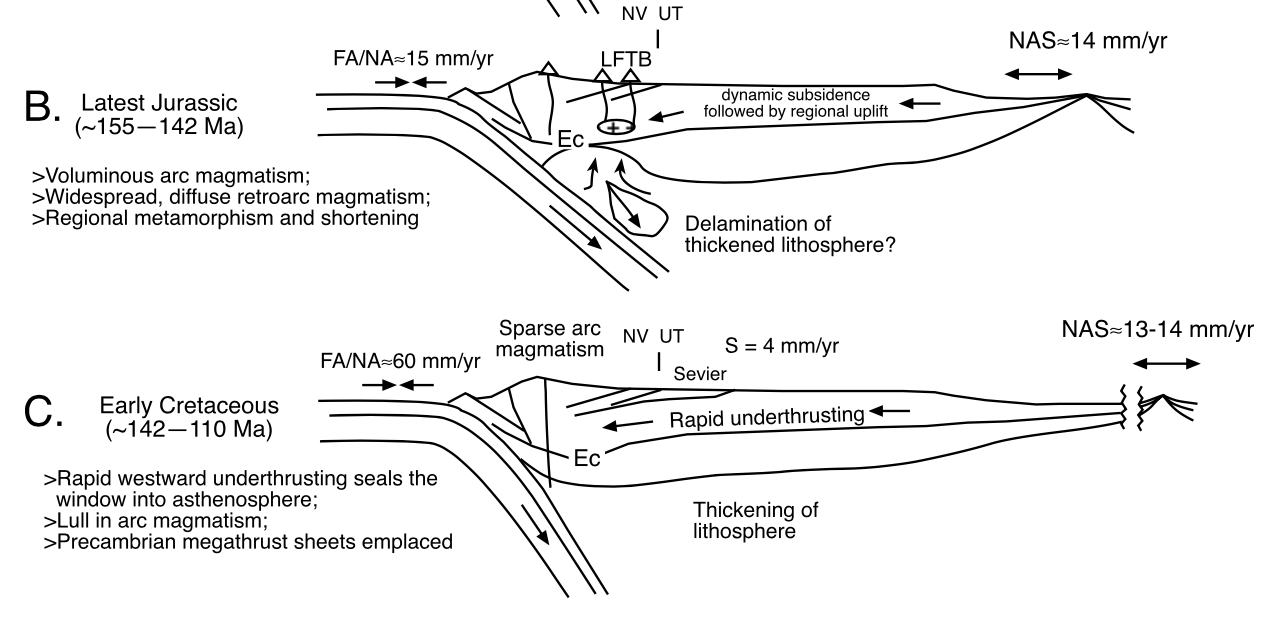 Paleogeography
In the Late Cretaceous:
Late Cordilleran was characterized by a low relief hinterland and a frontal thrust belt 

Crustal thickness was 50-60 km in Utah 
Based on shortening estimates in the thrust belt 
And metamorphic mineral assemblages in the hinterland

Paleoelevation in Nevada was > 3km forming the ”Nevadaplano”
From paleobotanical estimates 
The western Sevier belt has high regional elevations of 3-4 km
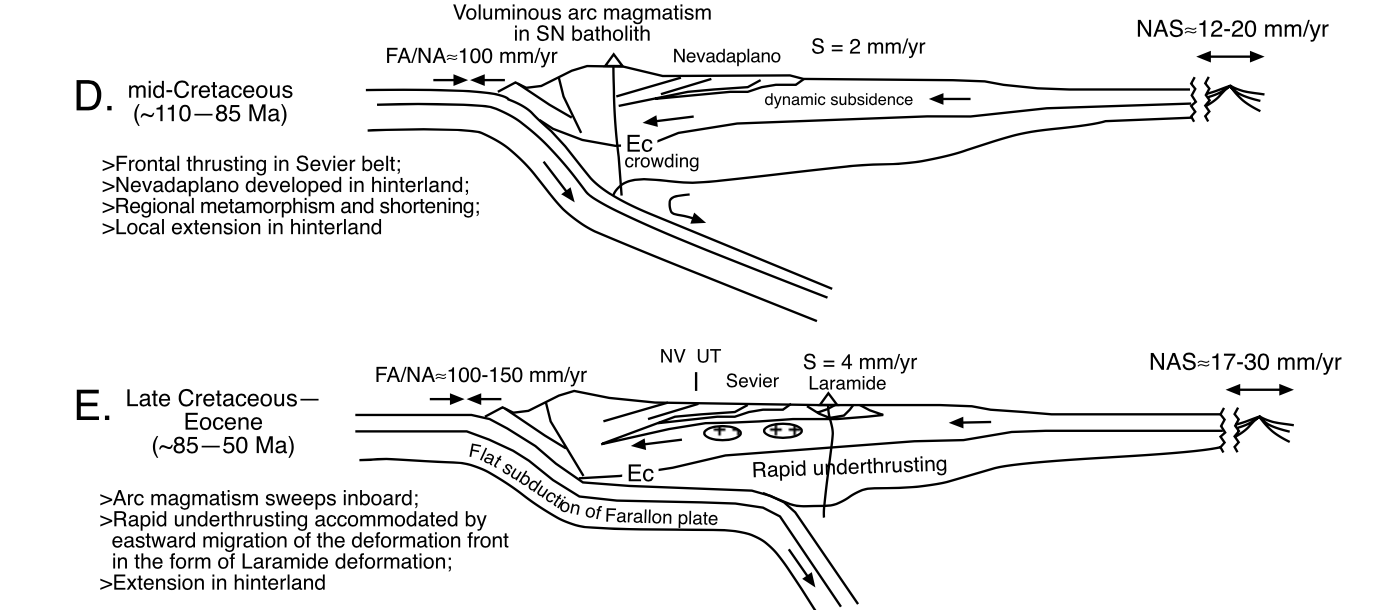 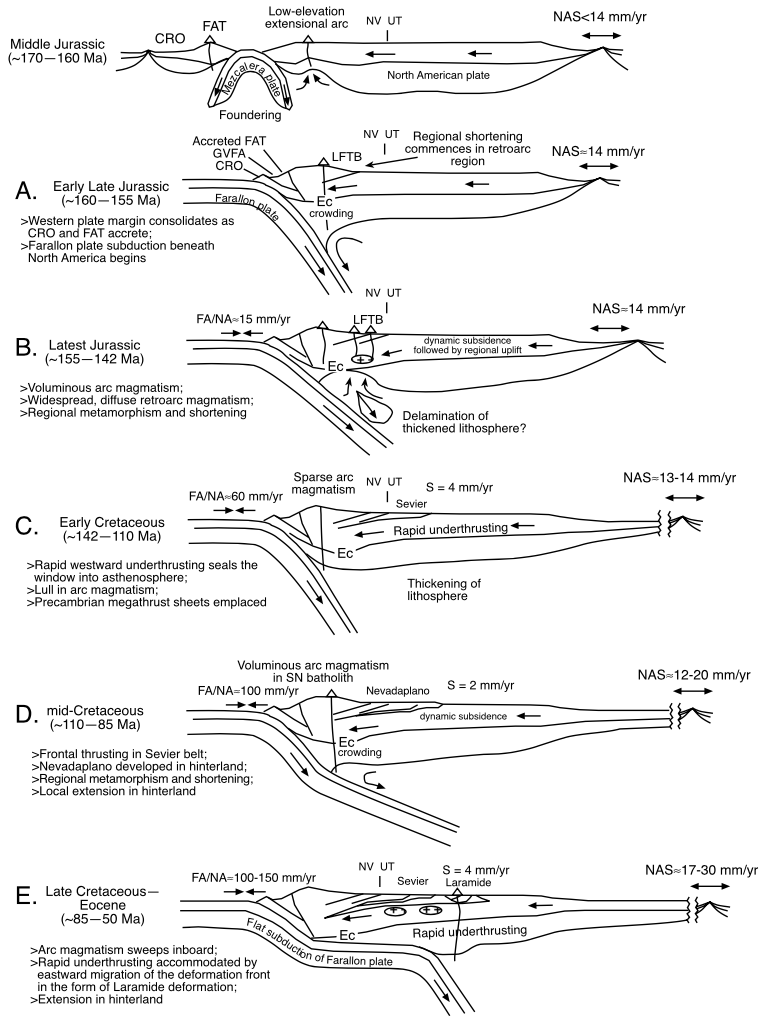 Summary
Large-scale temporal and spatial patterns of events associated with the Cordilleran thrust belt 
Thrust faulting propagated to the east 
Characterized by episodes of shortening, magmatism, uplift, and varying forms of deformation
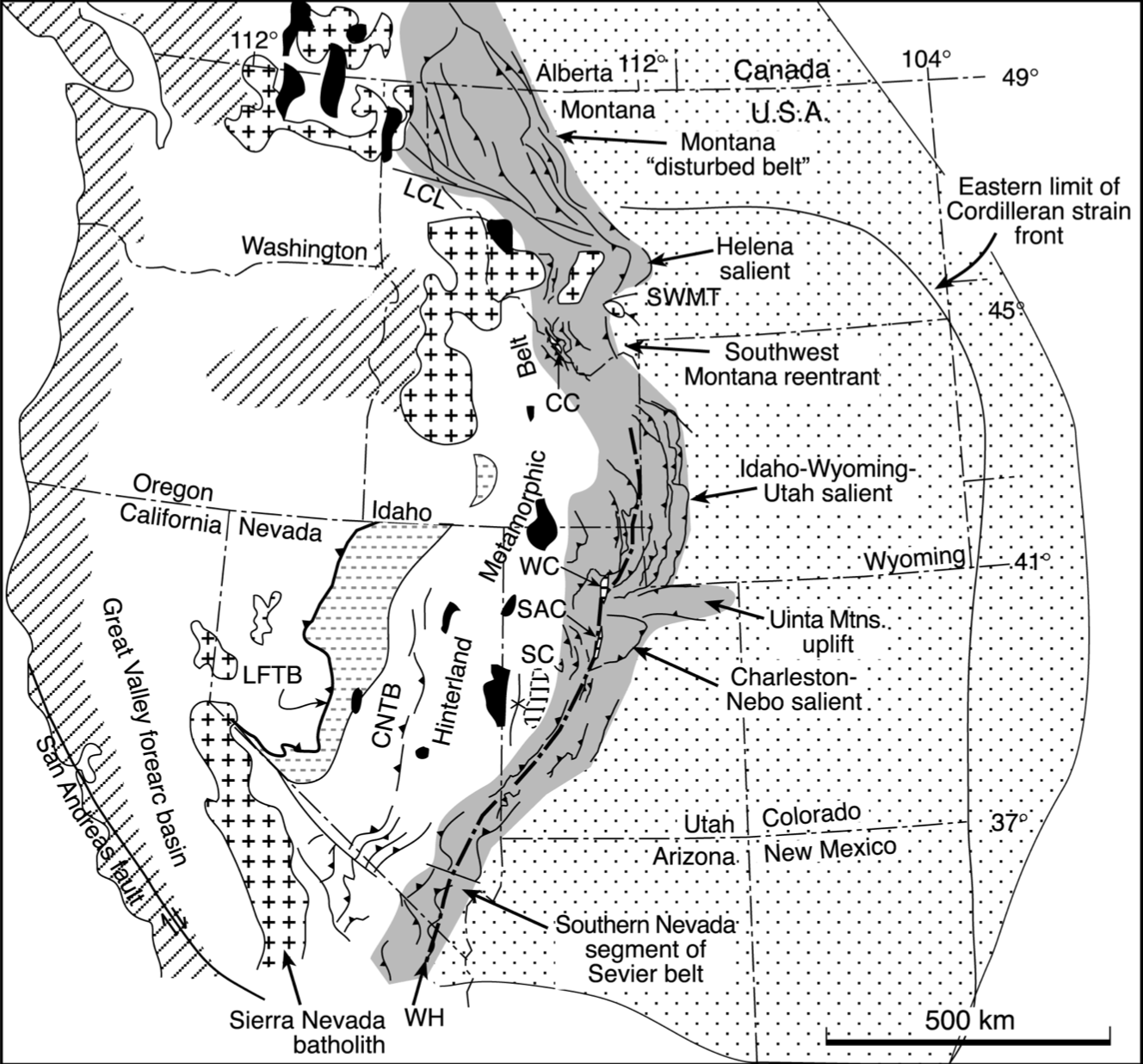